FLOOR COVERING
PRE-PAYMENT FORM
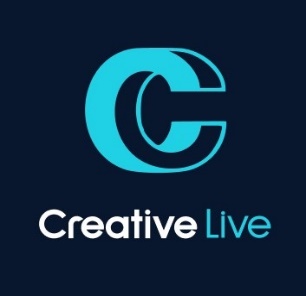 Best Practice London 2025
SHOW:
Olympia
Creative Live LTD
2-3 Arley Industrial Estate
Colliers Way
Arley, Coventry
CV7 8HN
VENUE:
DATES:
26th – 27th February 2025
STAND NUMBER:
DEADLINE DATE:
29th January 2025
Email: sales@creativelive.uk 
Telephone: 01676 545 410
CUSTOMER DETAILS
Invoice Address
Company Name
Email Address
Company Name
Telephone Number
Post Code
Mobile Number
IMPORTANT INFORMATION – PLEASE READ
Our carpet is an outright sale and includes delivery to site, laying of carpet, lifting and removal of carpet / carpet tape post show. All costs shown below are exclusive of VAT.
EXHIBITOR REQUIREMENTS
Is the carpet being laid to:
Platform Floor:
Shell Scheme:
Venue Floor:
Floor Flats:
Space Only:
Please specify carpet laying date & time :
Stand Dimensions:
FLOORCOVERING OPTIONS
EXTRAS
CREATIVE LIVE LTD VAT NUMBER: GB295852551